SMART Reading
智慧阅读
台北教育大学 语文与创作学系
National Taipei University of Education
Department of Language and Creative Writing  Associate Professor
副教授
许育健
HSU, YU CHIEN
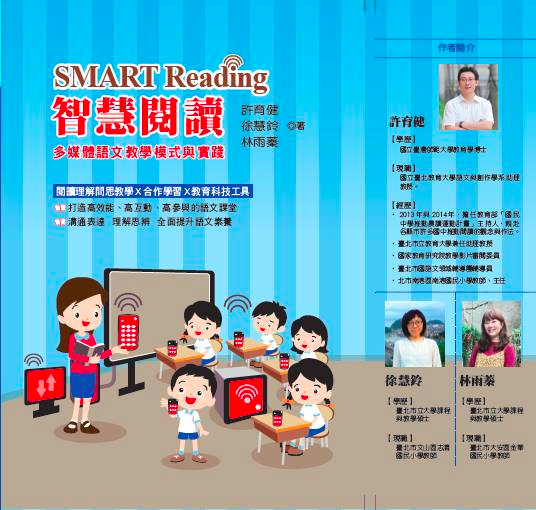 阅读是什么？
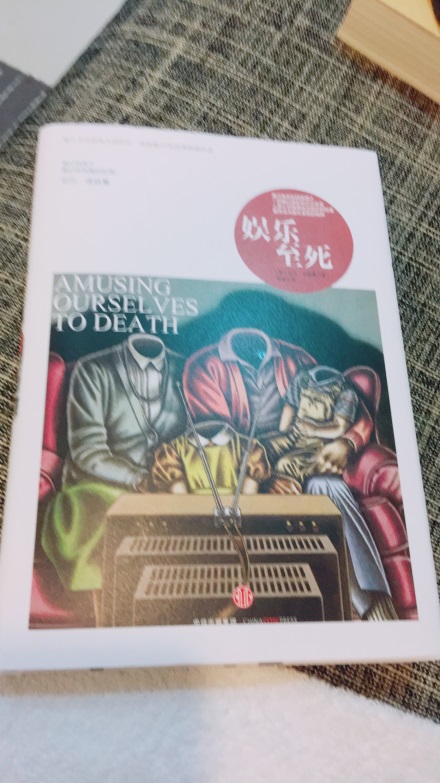 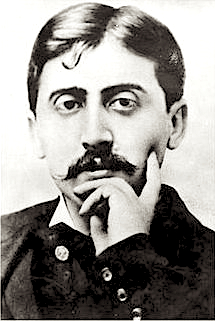 阅读，可以增加你对世界的了解；但更重要的是，阅读提供了你看待这世界的另一个角度。                   ～Marcel Proust
阅读如同旅行阅读理解是一段心理历程
PIRLS 阅读理解历程
没有思考，没有学习。
【提问】Questioning  教师的专业—为学习搭鹰架
Vygotsky: Zone of proximal development(ZPD)Scaffolding
【阅读问思】
准备活动
一、课前自读/经验连结
提取讯息推论讯息
诠释整合
比较评估
发展活动
个人思考
两两讨论
小组讨论
全班回答
多元题型  基本语文  理解推论  生活应用
综合活动
三、学习回顾/自我评估
【智慧阅读教学模式】
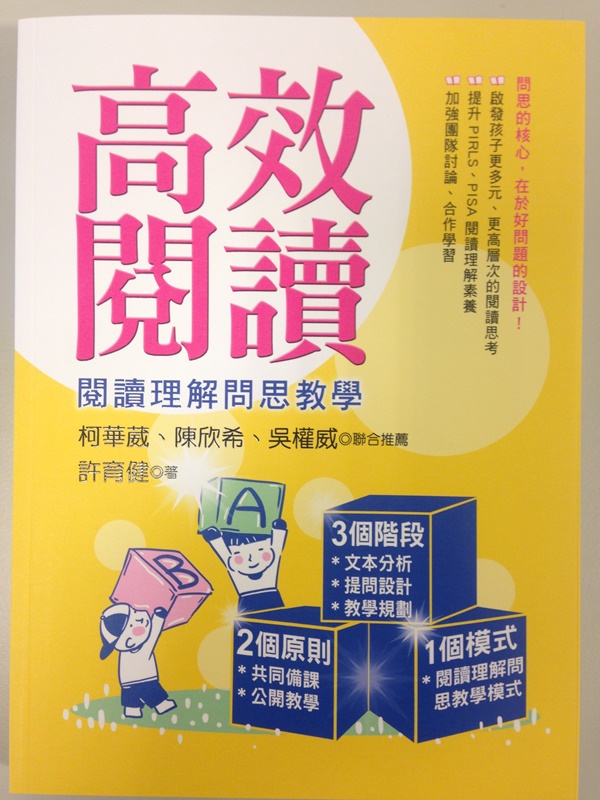 合作学习
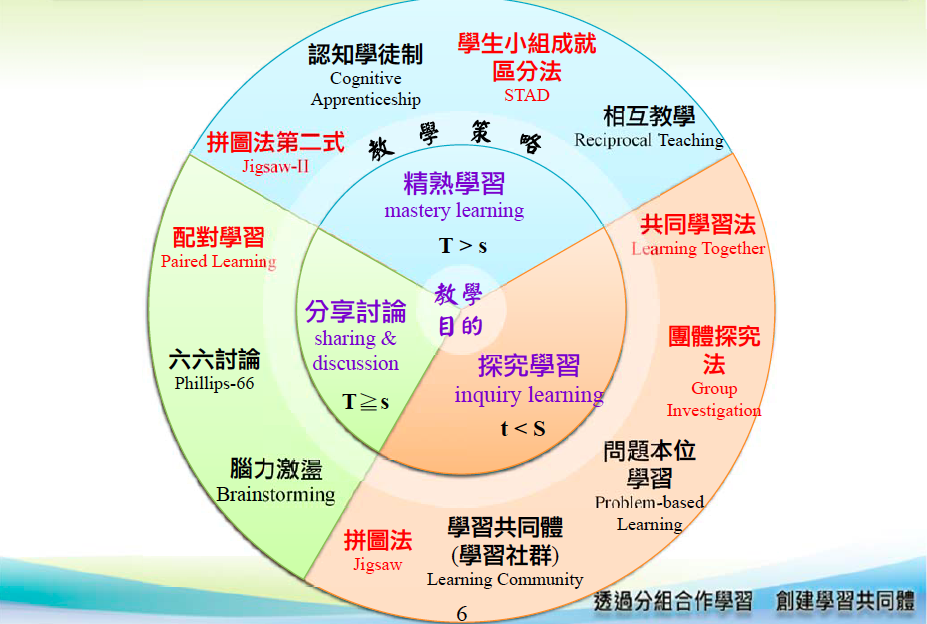 1.问：教师提问
Q：如果将文章的最后一段删除，　　对于你的阅读有什么影响？
**YC小提醒：
1.这是个值得讨论或需要集思广益的问题。
2.以阅读理解而言，通常是诠释整合或比较评估问题
2.思：个人思考
请在笔记本上写下自己的答案
你有1分钟可以思考，请勿交谈
计时开始
**YC小提醒：
个人思考是合作讨论与学习成就的必要条件。
因为，没有思考，就没有学习。先让学生自我思考吧!
3.论：小组讨论
请1号当小主席；2号和3号当纪录员；4号开始讲。依次：4->3->2->1
你们共有5分钟。4分钟讨论(提示铃响一声/T宣布代表)1分钟准备发表
计时开始
**YC小提醒：聆听是讨论的基础。
让学生习惯简要复述别人的内容，再说出自己的想法
在结束讨论前，随机抽出各组发言代表，共同准备。
4.说：小组分享
随机抽组
2分钟发言(提示铃响即停)
代表发言即得30分(另外再加上小组分)
教师评选小组：优等50分/中等30分/再加油10分
教师可视情况给 个人优良表现加分
**YC小提醒：个人与小组奖励双轨进行(如下表)。
让代表发言的学生，就能得分。也能为小组争取高分
简单问题-随机抽组；困难问题-小组主动发言
【智慧阅读教学模式】
教育科技（智慧教室）
智慧教室Hi-Teach  TBL
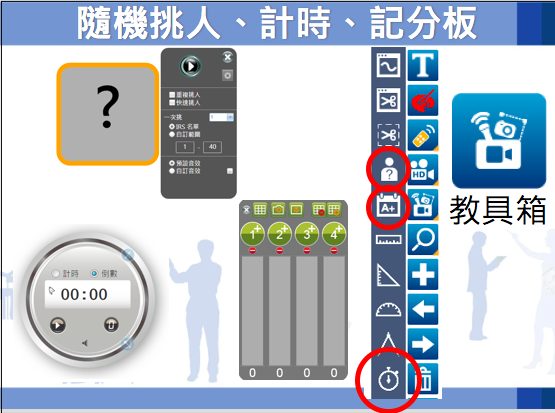 有了电子白板，教材互动性更强
无论自制数位教材或教科书随附的数位教材，都能得心应手，取用便利
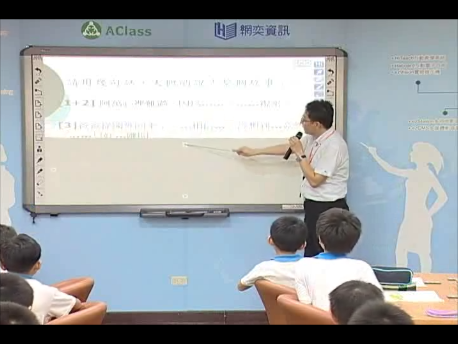 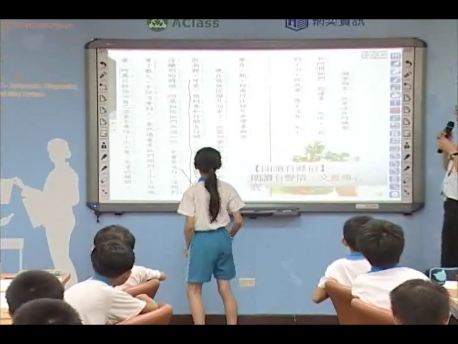 影片
有了IRS，立即呈现学生阅读理解
全部的学生都参与，而且全都录!
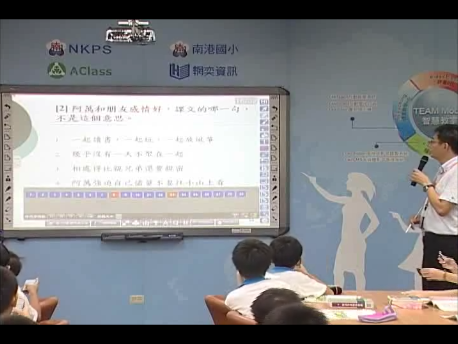 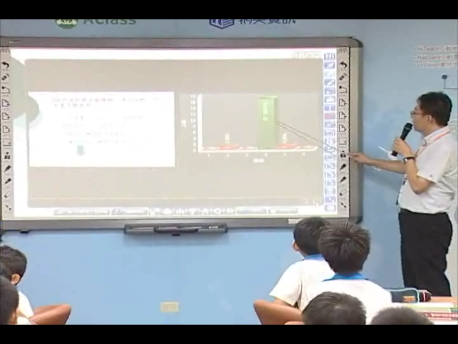 影片
PAD/手机HiTA
便利的呈现学生讨论结果，即时讨论回馈修正。
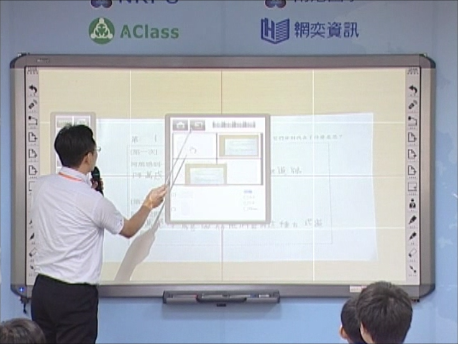 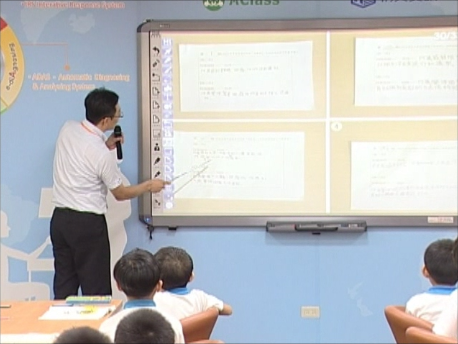 影片
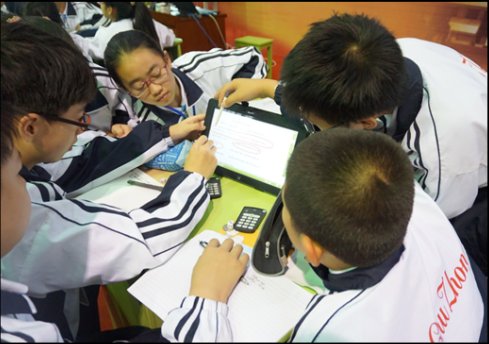 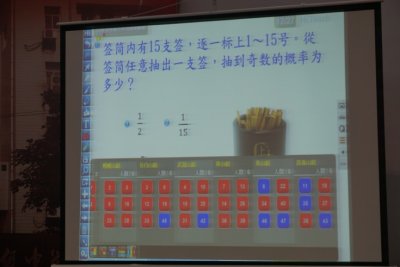 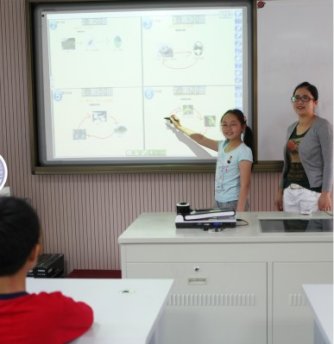 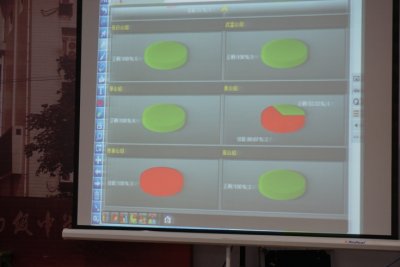 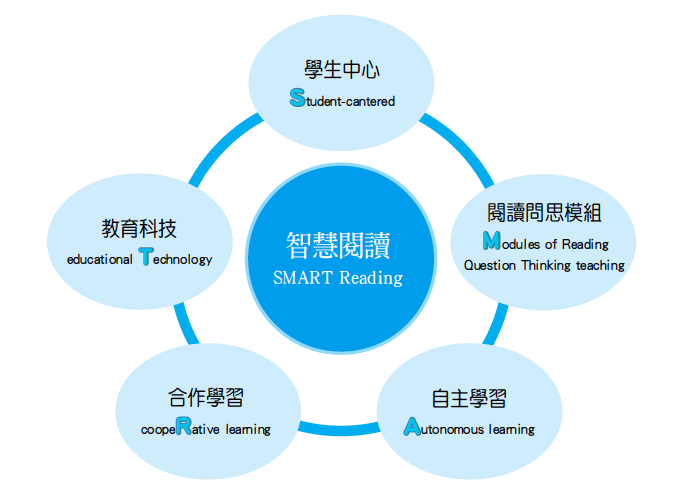 【智慧阅读教学模式】
【实践／实验的学校】
台北市南港国小、台北市志清国小、台北市金华国小、新北市北新国小、新北市中角国小、新北市老梅国小、嘉义县鹿满国小、桃园市桃园国小、桃园市大有国中、桃园市龙潭国中等中小学，浙江省宁波市江北区惠贞书院、江北中心小学、江北实验小学、四川省成都市高新区成都师范银都小学、天府新区华阳实验小学、北京市东城区分司厅小学、北京市朝阳区望京实验学校⋯⋯
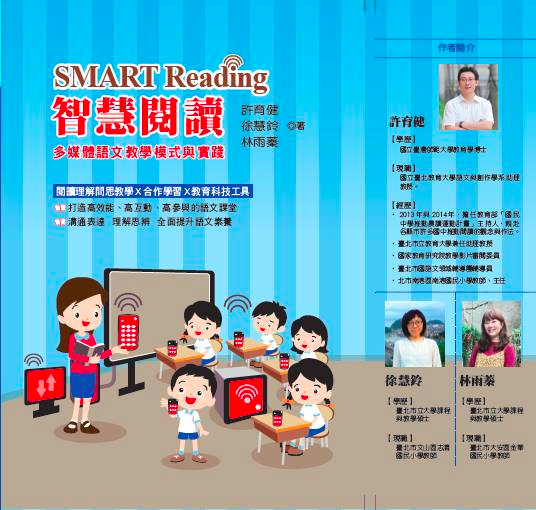 请多指教